Towards a common European mobility data space (EMDS)
DG MOVE
ERA Multimodal Conference
26 October 2023
1
At the crossroads of two EU strategies
Sustainable and Smart Mobility Strategy (SSMS)
Data Strategy
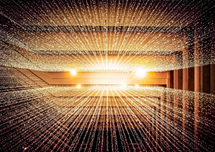 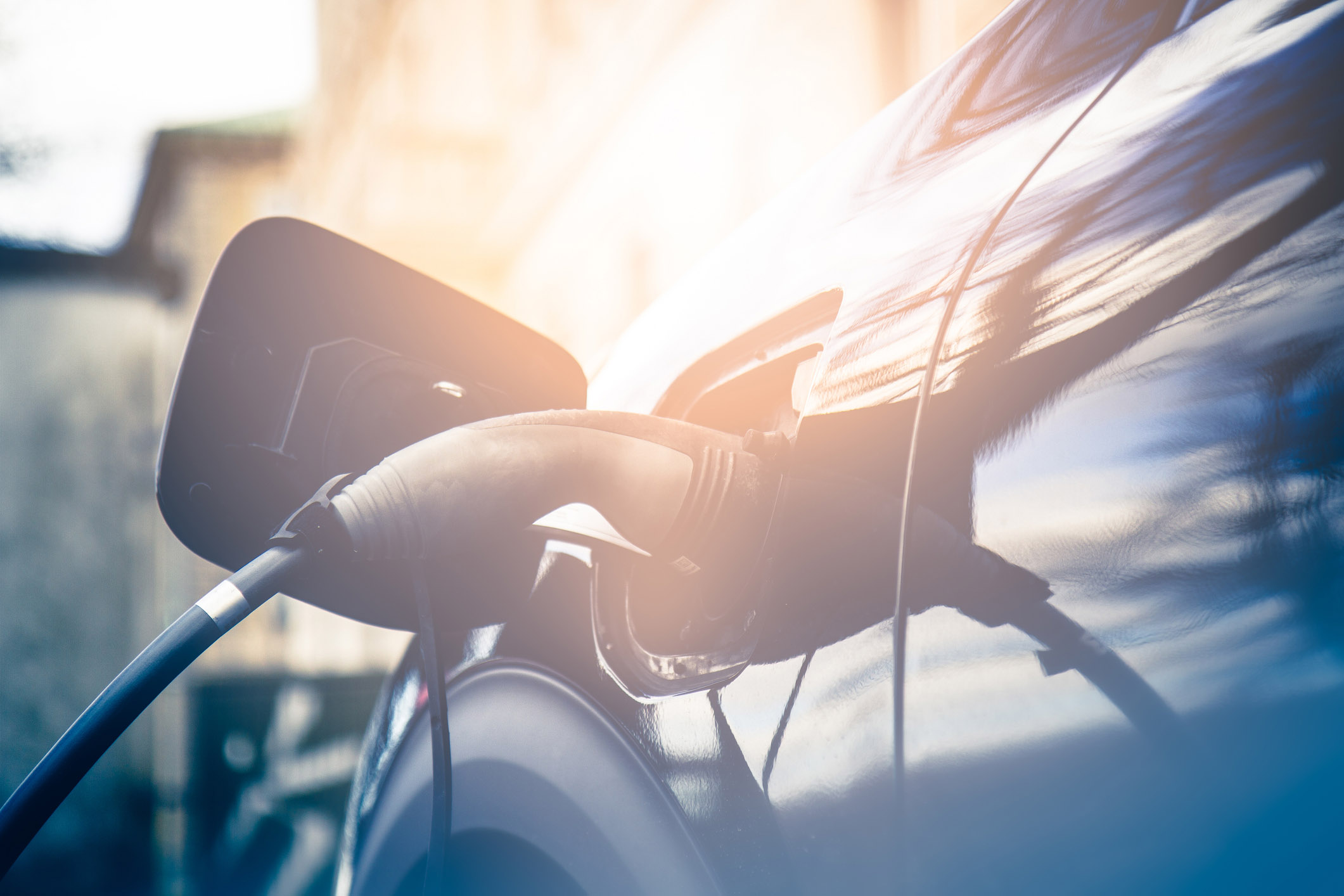 Establish a single market for data. Enable data sharing and establish fair and clear rules on data use and access.
Ensure that the EU transport sector is fit for a clean, digital and modern economy.
 A common European mobility data space (EMDS)facilitating access, pooling and sharing of data from existing and future transport and mobility data sources.
2
[Speaker Notes: With the European strategy for data, the Commission has proposed the creation of EU-wide common, interoperable data spaces in strategic sectors such as manufacturing, energy, tourism and transport. The goal is to overcome technical and legal barriers and ensure trusted and secure data sharing by combining data governance frameworks and technical infrastructures while using where possible common design principles. 
In this context, the Data strategy and later the Sustainable and Smart Mobility Strategy announced a common European mobility data space (EMDS) that will facilitate the access, pooling and sharing of data from existing and future transport and mobility data sources.
COM(2020) 66 final
Action 49 in the SSMS]
Challenges of mobility data sharing
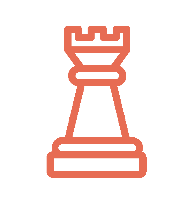 Reluctance to share data: security, competition concerns, lack of trust
Heterogeneity and diversity of stakeholders, transport modes, data types, etc.
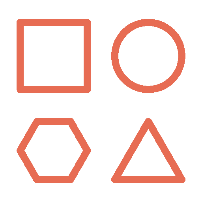 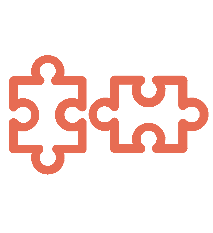 Fragmentation, lack of access and interoperability
[Speaker Notes: We have identified a number of challenges when it comes to data sharing of mobility and transport relevant data.

This fragmentation needs to be urgently addressed for the EU to successfully embrace the benefits of digitalisation in the mobility and transport sector. The creation of a common EMDS based on common ontology will be a key measure in this context, helping market actors and public authorities to find, access and make use of relevant data more easily. It will also foster artificial intelligence (AI) to enhance mobility and transport services, particularly as data volumes and potential synergies increase exponentially.

Reluctance to share data is also an interesting topic where policy actions are expected to ensure data sharing is transparent and fair. Considering the current development of the rail market where serveral undertaking are public undertaking in the sense of the open data directive,   
one example is rail ticketing.]
Objectives
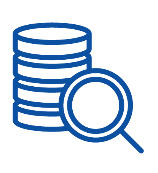 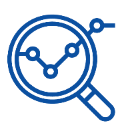 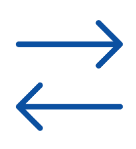 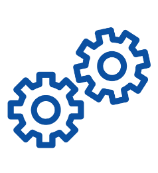 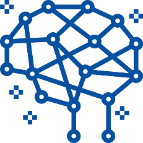 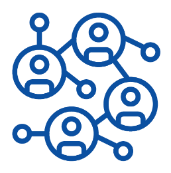 4
[Speaker Notes: Identify crucial data and increase their availability to support services considered essential across the EU’s territory, covering themes from sustainability to multimodality.
Help users in the discovery of available data sources, providing tools for the user to understand the data quality and related access conditions.
Facilitate data access and re-use through modal and cross-modal harmonisation of conditions for data sharing as fair, transparent, proportionate and non-discriminatory manner.
Enable technical, organisational and legal interoperability for data access, re-use and data sharing between public and private actors through modal and cross-modal data ontology. 
Optimise data collection and reduce administrative burden, through identifying gaps and overlaps in existing data collection arrangements and making recommendations for respective adjustments in sectoral legislation.
Facilitate interoperability with other common European data spaces and allow data sharing and re-use among those through transport and cross sector data ontology in line with new and emerging EU data-related legislation.]
Other relevant common European data spaces and initiatives
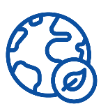 CommonEuropean data spaces
Green Deal
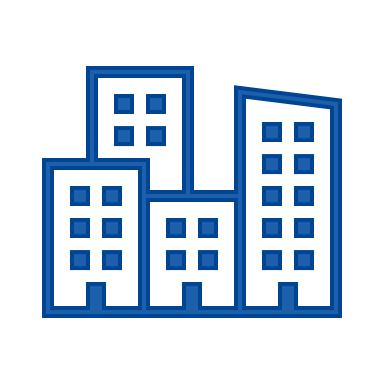 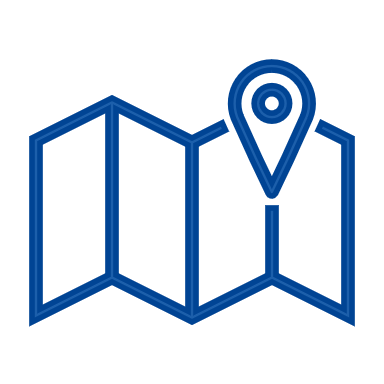 Smart and sustainable cities and communities
Tourism
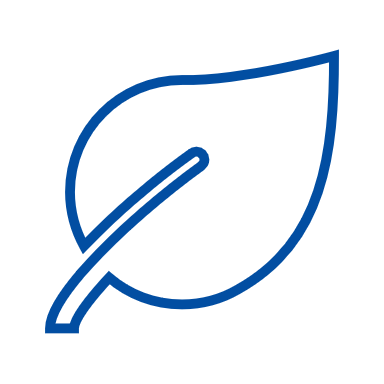 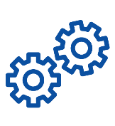 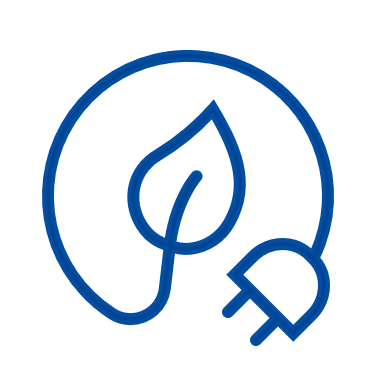 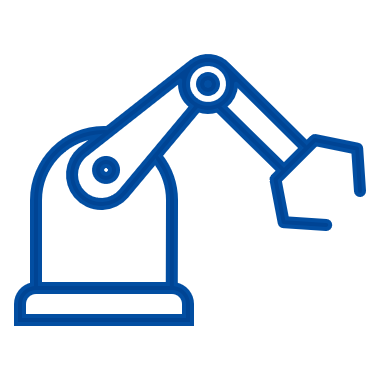 Energy
Industrial (manufacturing)
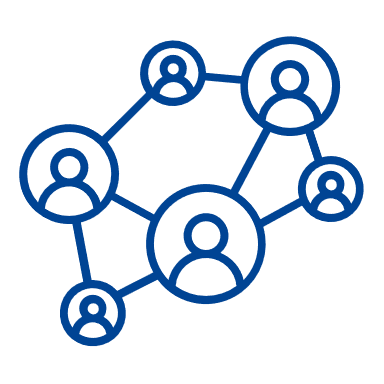 Data Spaces Support Centre
Coordination and governance
SIMPL
open-source cloud-to-edge middleware platform
5
[Speaker Notes: The European Commission is working not only on the mobility data space but also in other data spaces as they were announced as part of the Data Strategy.
Some examples of other data spaces that we have identified as relevant to EMDS are:

DG CNECT has also launched recently two horizontal initiatives to support the development of data spaces with in particular support to the delivery of common data ontology. 
The Data Spaces Support Centre that will focus on coordination and governance aspects
And SIMPL, an open-source cloud-to-edge middleware platform that will support the infrastructure aspects.]
Use cases and their added value for the mobility transition ahead
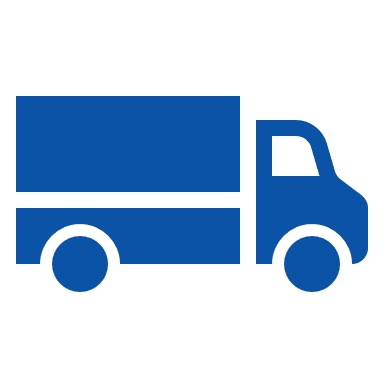 Increasing the efficiency of the logistics sector at EU level


Supporting local authorities with their sustainable urban mobility plans (SUMPs)


Implementation of urban vehicle access regulations (UVARs)


Boosting cross-border passenger & freight multimodality


Facilitating access to electromobility data at EU level
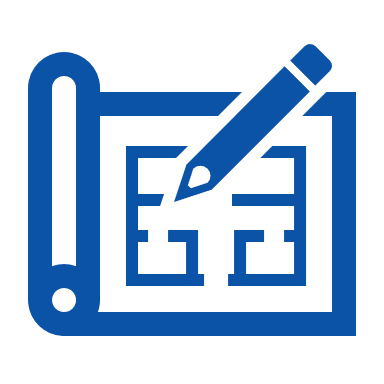 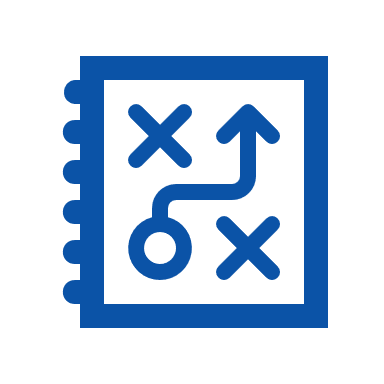 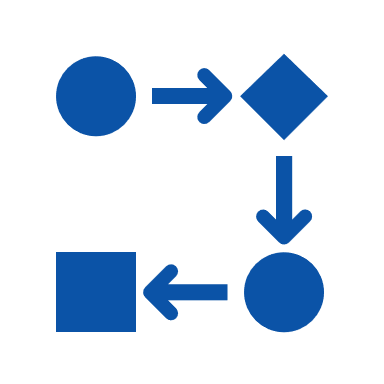 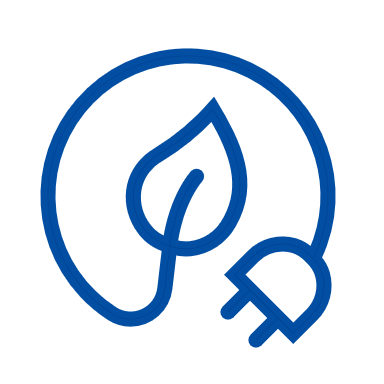 6
[Speaker Notes: Back in November and December of 2023 we published a Call for Evidence on this initiative and one of the common feedback that we received was the need to outline some use-cases for EMDS. 
Here is a non-exhaustive list of some examples and we plan to elaborate more on the upcoming Communication that we are working on indicating the benefits for MS, local and national authorities, business and citizens. 
 
Increasing the efficiency of the logistics sector at EU level by combining data from different (modal) sources. 	
Navigation services will be able to provide more accurate ETA, dynamic rerouting, optimise rest times
Enabling local authorities to identify well-targeted measures within their sustainable urban mobility plans (SUMPs), by combining data from different data spaces (e.g. mobility, energy, tourism), and use the data to monitor the progress towards the set objectives
Implementation of urban vehicle access regulations (UVARs), by informing travellers when they are about to enter an UVAR (e.g. through navigation apps) or get an ad-hoc exemption (e.g. for transfer of people with reduced mobility)
Cross-border passenger & freight multimodality can be boosted through the integration of information (e.g. real-time schedules, disruptions) and access to tickets in all transport modes 
Facilitate the access to electromobility data at EU level and enabling services to inform users about recharging locations, prices, availability and overall characteristics of infrastructure]
Envisioned concept
EMDS framework
EU mobility data domains and initiatives 
(e.g., DTLF, ITS NAPs)
EMDS technical and governance framework
EMDS users (e.g., data providers, 
data consumers, marketplaces, service providers)
Recommended building blocks for data interoperability, sovereignty, trust, value & infrastructure
Recommended Standards for data quality, level of service and accessibility
Interlinking layer
for metadata and discovery
Public or privatemobility data ecosystems and initiatives
(e.g., German MDS, Eona-X)
Sectoral data spaces 
(e.g., Green Deal, Energy, Tourism)
data access/sharing
7
metadata flows
[Speaker Notes: A “data space” is not a single database or a piece of hardware infrastructure. The common European mobility data space should be a framework for interlinking and federating many different transport data eco-systems that are rather heterogeneous and often difficult to discover or access. 

It is important to note that we are not starting from scratch. The EMDS will build on and complement the European cross-sectoral data legislation, such as: the Data Governance Act and the Data Act. 
We will take due account of data sharing mechanisms proposed in these acts and in existing transport-related ecosystems, domains and legislation for both passenger and freight, which in some cases are already quite advanced. 
the Intelligent Transport Systems (ITS) Directive establishing the National Access Points (NAPs),
the Electronic Freight Transport Information (eFTI) Regulation, 
Data ontology of the Union rail system under the aegis of the European Union Agency for Railways, so called "ERA Ontology"
expert groups such as the Digital Transport and Logistics Forum (DTLF) and 
other national or private initiatives (e.g. German Mobility Data Space and Eona-X).]
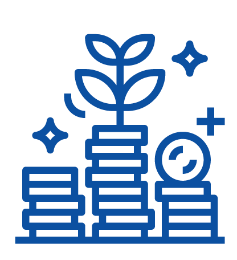 Actions supporting the common European mobility data space
Deployment actionDigital Europe Programme
36 months deployment action
Kick-off Nov 2023
Deployment of mobility data sharing use cases related to traffic and urban mobility indicators
Technical assistance Connecting Europe Facility
12 months study to be launched in Dec 2023 
Followed by a deployment action in 2025 (TBC)
Focus on the governance, interlinking layer and further definition of building blocks and interoperability (TBC)
Preparatory actionDigital Europe Programme
12 months coordination & support action: PrepDSpace4mobility
Oct 2022-Sept 2023
Map existing mobility data ecosystems
Recommend first common building blocks
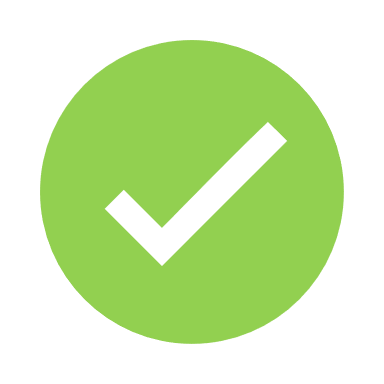 Building on the Data Spaces Support Centre and SIMPL
8
Initiative for a Communication
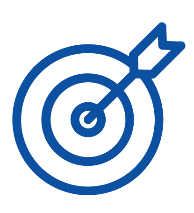 Goal: publicly announce the objectives and proposed way forward for the creation of the common European mobility data space.

Supported by a Call for Evidence and stakeholder input, e.g.:
10th Florence Intermodal Forum (25/11/2022)
PrepDSpace4Mobility Workshops
Public Workshop organised by DG MOVE (16/02/2023)
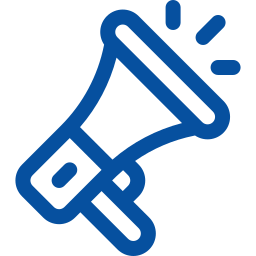 [Speaker Notes: Foreseen adoption Nov 29, 2023]
Thank youYann Seimandi – DG MOVE (C.4)yann.seimandi@ec.europa.eu Dimitrios Gkatzoflias – DG MOVE (B.4)dimitrios.gkatzoflias@ec.europa.eu
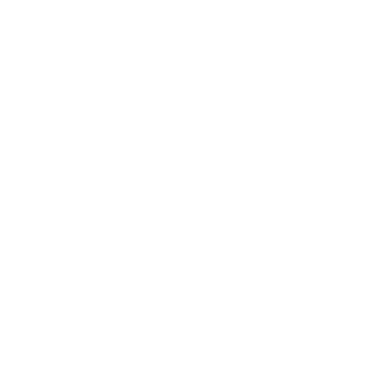 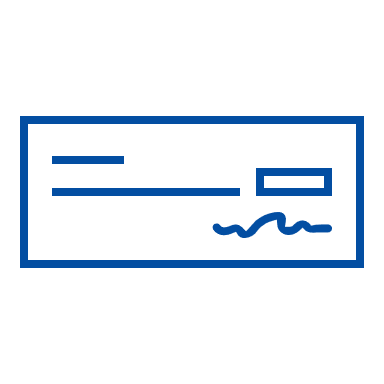 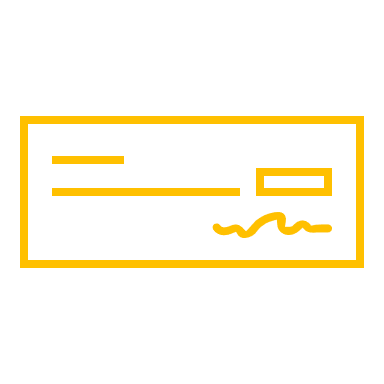 © European Union 2020
Unless otherwise noted the reuse of this presentation is authorised under the CC BY 4.0 license. For any use or reproduction of elements that are not owned by the EU, permission may need to be sought directly from the respective right holders.
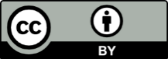 Useful links
European data strategyhttps://ec.europa.eu/info/strategy/priorities-2019-2024/europe-fit-digital-age/european-data-strategy_en
Sustainable and smart mobility strategyhttps://transport.ec.europa.eu/transport-themes/mobility-strategy_en
DIGITAL Work Programme 2021-2022Work Programmes – DIGITAL (web page) and Main work programme.
Deployment call - Funding and tenders portalDIGITAL-2022-CLOUD-AI-03-DS-MOBILITY
PrepDSpace4Mobility (mobilitydataspace-csa.eu)
Staff working document on data spaceshttps://digital-strategy.ec.europa.eu/en/library/staff-working-document-data-spaces
Consultation – Communication on common European mobility data spaceHave your say - creating a common European mobility data space